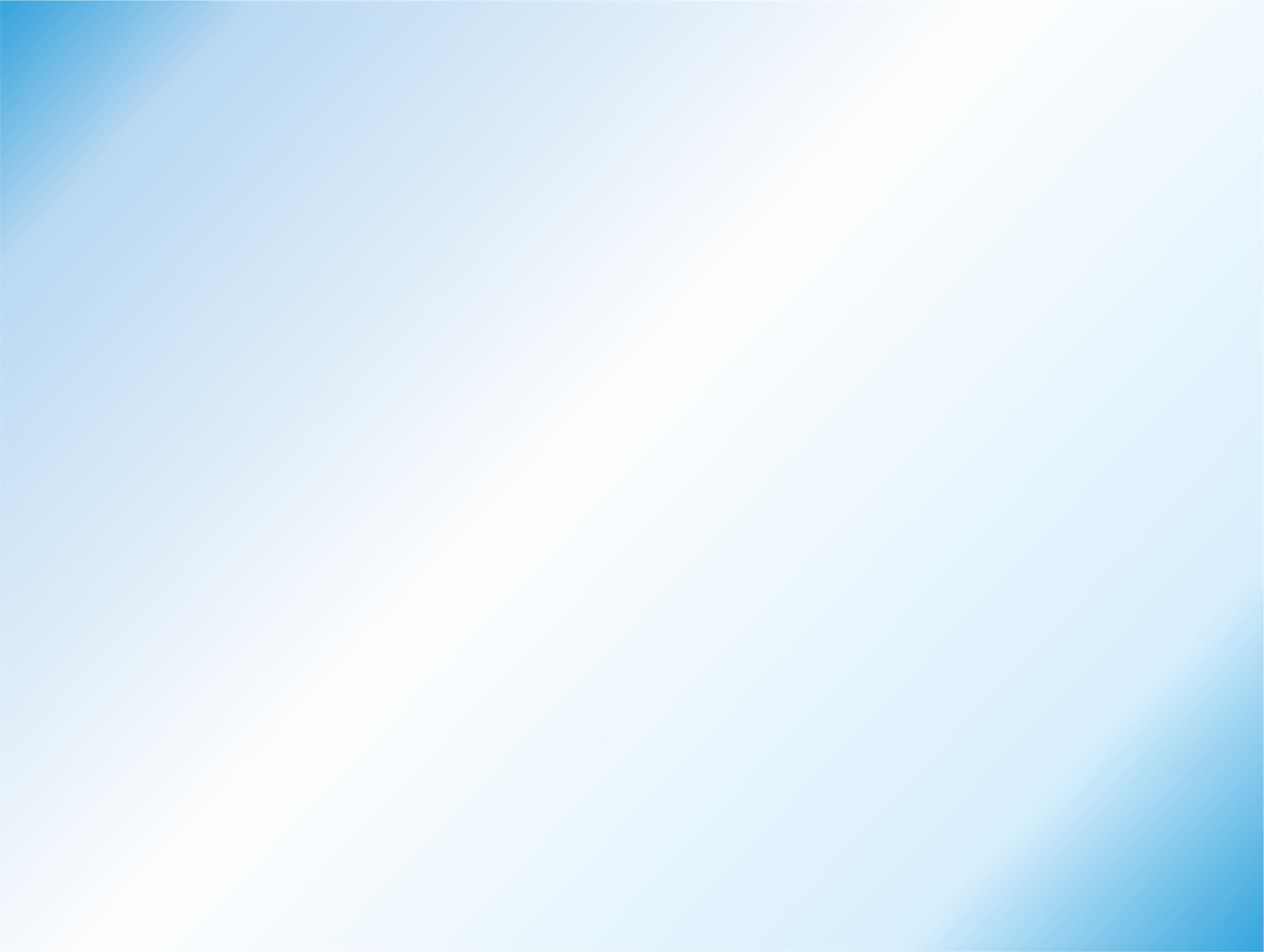 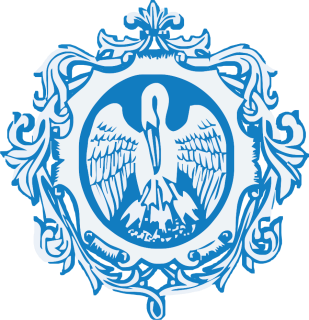 Инструкция по делопроизводствуРГПУ им. А. И. Герцена
(введена в действие приказом ректора от 27.02.2018 № 0101-58/01)
1
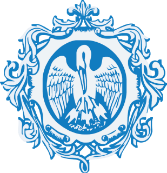 Инструкция по делопроизводству РГПУ им. А. И. Герцена
Общие положения
Ответственность за организацию и состояние делопроизводства в структурных подразделениях Университета, своевременное и качественное исполнение документов, а также за их сохранность возлагается на руководителей этих подразделений.
Непосредственное ведение делопроизводства в структурных подразделениях Университета возлагается на работников, назначенных ответственными за эту работу, которые обеспечивают учет и прохождение доку­ментов в установленные сроки, информируют руководителя структурного подразделения о состоянии их исполнения, осуществляют ознакомление работников с нормативными и методическими документами по делопроизводству. В структурных подразделениях (филиалах), где по штату не предусмотрен специальный работник для ведения делопроизводства, руководителем подразделения назнача­ется работник, ответственный за эту работу.
В целях организации четкого ведения делопроизводства всем структурным подразделениям присваиваются индексы, используемые при регистрации исходящих и внутренних документов. 
Работники Университета несут дисциплинарную ответственность за несоблюдение требований настоящей Инструкции.
2
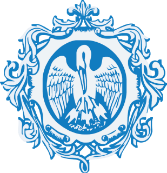 Инструкция по делопроизводству РГПУ им. А. И. Герцена
Работа с поступающими (входящими) документами
Регистрация поступающих (входящих) документов осуществляется централизованно работниками Общего отдела. Регистрации подлежат документы независимо от способа их доставки. Регистрации не подлежат — рекламные извеще­ния, плакаты, проспекты, поздравительные письма, информационные письма, открытки.
Документы, полученные работниками Университета при личном приеме посетителей или посещении других учреждений, должны быть переданы в Общий отдел для регистрации не позднее следующего рабочего дня.
3
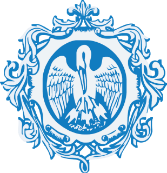 Инструкция по делопроизводству РГПУ им. А. И. Герцена
Порядок подготовки отправляемых (исходящих) документов
Порядок подготовки отправляемых (исходящих) документов включает в себя – составление проекта документа, согласование, подписание или утвержде­ние и отправку.
Тексты ответных писем должны точно соответствовать данным поручениям, поступившим запросам, указаниям по исполнению документов.
До передачи документа на подпись ректору или уполномоченному им должностному лицу исполнитель должен прове­рить содержание, правильность оформления документа, наличие необходимых виз и приложений. Документ представляется на подпись вместе с материа­лами, на основании которых он готовился.
Регистрация отправляемых (исходящих) документов осуществляется работниками Общего отдела.
Документ, предназначенный к отправке должен содержать: дату, регистрационный номер, заголовок, адрес (почтовый индекс, город, улицу, номер дома, наименование организации, а для режимных предприятий – индекс, город и номер почтового ящика).
4
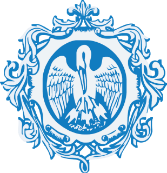 Инструкция по делопроизводству РГПУ им. А. И. Герцена
Правила составления и оформления документов
Документы оформляются на бланках и имеют установленный комплекс реквизитов и порядок их расположения. В Университете применяются следующие виды бланков – приказа, распоряжения, письма, протокола, выписки из протокола. Бланки приказов, распоряжений, писем имеют порядковые номера и подлежат учету.
Каждый лист документа, оформленный на бланке или без него, должен иметь поля не менее: 30 мм – левое; 10 мм – правое; 20 мм – верхнее; 20 мм – нижнее.
Размер шрифта – № 12-14.
Шрифт – Times New Roman.
Абзацный отступ текста документа – 1,25 см.
Заголовки разделов и подразделов печатаются с абзацным отступом или центрируются по ширине текста.
Многострочные реквизиты печатаются через один межстрочный интервал, составные части реквизитов отделяются дополнительным интервалом.
Текст документа печатается через 1 – 1,5 межстрочных интервала.
Номера страниц проставляются посередине верхнего поля документа на расстоянии не менее 10 мм от верхнего края листа.
5
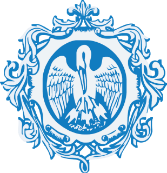 Инструкция по делопроизводству РГПУ им. А. И. Герцена
Оформление реквизитов документов
ДАТА ДОКУМЕНТА
Дата документа записывается в последовательности: день месяца, месяц, год одним из двух способов: арабскими цифрами, разделенными точкой: 05.10.2017; словесно-цифровым способом: 5 октября 2017 г. В организационно-распорядительных документах дата проставляется цифровым способом.
АДРЕСАТ
Адресат используется при оформлении деловых (служебных) писем, внутренних информационно-справочных документов (докладных, служебных записок и др.). Документы адресуют в организации, структурные подразделе­ния или конкретному должностному или физическому лицу.
Реквизит «адресат» проставляется в верхней правой части документа (на бланке с угловым расположением реквизитов) или справа под реквизитами бланка (при продольном расположении реквизитов бланка). Строки реквизита "адресат" выравниваются по левому краю или центруются относительно самой длинной строки.
Реквизит «адресат» может состоять из следующих со­ставных частей: наименование организации, учреждения (в именительном падеже); наименование структурного подразделения (в именительном падеже); указание должности получателя (в дательном падеже); фамилия и инициалы (в дательном падеже), инициалы указываются после фамилии; почтовый адрес.
6
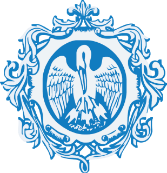 Инструкция по делопроизводству РГПУ им. А. И. Герцена
Оформление реквизитов документов
УТВЕРЖДЕНИЕ
Утверждение документа производится про­ставлением грифа утверждения или изданием распорядительного докумен­та (в тех случаях, когда требуются дополнительные предписания и разъяс­нения). Гриф утверждения размещается в правом верхнем углу первого листа документа. Строки реквизита выравниваются по левому краю или центруются относительно самой длинной строки. Документы утверждаются ректором или уполномоченным ректором должностным лицом. 
При утверждении документа распорядительным документом гриф утверждения состоит из слова УТВЕРЖДЕН (УТВЕРЖДЕНА, УТВЕРЖДЕНЫ или УТВЕРЖДЕНО), согласованного с наименованием вида утверждаемого документа, наименования распорядительного документа в творительном падеже, его даты, номера.
ЗАГОЛОВОК
Заголовок к тексту – краткое содержание документа. Заголовок к тексту формулируется с предлогом «О» («Об») и отвечает на вопрос «о чем?»).
Заголовок приказа или распоряжения оформляется над текстом посередине рабочего поля документа и центрируется относительно самой длинной строки.
Заголовок внутреннего или исходящего документа оформляется под реквизитами бланка слева, от границы левого поля.
7
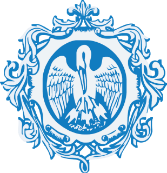 Инструкция по делопроизводству РГПУ им. А. И. Герцена
Оформление реквизитов документов
ПРИЛОЖЕНИЕ
В случае, если документ имеет приложения, то слово ПРИЛОЖЕНИЕ пишется с заглавной буквы прямо от левого поля, после него ставится двоеточие и указывается количество листов и экземпляров. Если приложения в тексте не названы, их наименование, дается в отметке о приложениях с указанием количества листов и экземпляров в каждом приложении.
Приложение: на 5 л. в 2 экз.
или
Приложение: 1. Штатное расписание на 4 л. в 3 экз.
	         2. Смета расходов на 2 л. в 3 экз.
 Если приложение сброшюровано, то количество листов не ука­зывается.
8
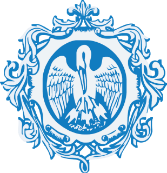 Инструкция по делопроизводству РГПУ им. А. И. Герцена
Оформление реквизитов документов
СОГЛАСОВАНИЕ (ВНУТРЕННЕЕ)
Визой оформляется внутреннее согласование документа. Виза свидетельствует о согласии или несогласии должностного лица с содержанием проекта документа. Виза включает должность лица, визирующего документ, подпись, расшифровку подписи (инициалы, фамилию) и дату визирования. Визы проставляются на экземплярах документов, остающихся в Уни­верситете, на последнем листе документа под подписью, на обороте последнего листа подлинника документа или на листе согласования (визирования), прилагаемом к документу. Не допускается передача полномочий по визированию должностным лицам, не указанным в листе согласования, за исключением случаев исполнения ими обязанно­стей должностных лиц на период их временного отсутствия (во время болезни, отпуска или командировки). При этом рядом с наименованием должности ставятся слова: «Заместитель» или «И.о.» (исполняющий обязанности) и указывается фактическая должность лица, завизировавшего при­каз, его фамилия и инициалы (исправления можно внести от руки или ма­шинописным способом).
Не допускается визировать приказы с предлогом «за» или с проставлением косой черты перед наименованием должности.
9
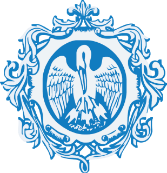 Инструкция по делопроизводству РГПУ им. А. И. Герцена
Оформление реквизитов документов
ПОДПИСЬ
Реквизит «Подпись» состоит из наименования должности ли­ца, подписывающего документ, его личной подписи и ее расшифровки, в которой указываются инициалы и фамилия.
Документы, направляемые Университетом в вышестоящие ор­ганизации, федеральные органы представительной и судебной власти и управления, подписываются ректором или уполномоченным им должностным лицом.
Документы, составленные на бланках писем, подписываются ректором или проректорами в соответствии с их компетенцией.
Две и более подписи ставятся на документах, за содержание которых отвечают несколько должностных лиц.
Подписи нескольких должностных лиц на документе распола­гаются одна под другой в последовательности, соответствующей занимае­мой должности.
Ответственность за содержание подписанного документа несет подписывающее лицо.
В случае отсутствия должностного лица, подпись которого за­готовлена на документе, если документ подписывает его заместитель или исполняющий обязанности, обязательно указывается фактическая долж­ность подписавшего документ, путем внесения исправлений (вписывается зам. или И.О.) и указывается его фамилия. Исправления вносятся машино­писным способом или от руки. Не допускается подписывать документы с предлогом «за» или проставлением косой черты перед наименованием должности.
10
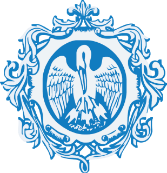 Инструкция по делопроизводству РГПУ им. А. И. Герцена
Организационно-распорядительные документы
ПРИКАЗ
Приказ – правовой акт, издаваемый ректором или уполномоченным им должностным лицом. Приказами оформляются решения по оперативным, организационным, кадровым и другим вопросам внутренней работы Университета.
Приказы подразделяются на две группы – по основной деятельности, по личному составу.
Проекты приказов готовят подразделения на основании поручения ректора или уполномоченного им должностного лица, либо в инициативном поряд­ке в соответствии с приказами от 11.11.2016 № 7606 «О распределении полномочий между проректорами в части издания локальных актов РГПУ им. А. И. Герцена», от 08.12.2016 № 8673 «Об утверждении порядка оформления локальных актов университета».
Проекты приказов и приложений к ним визи­руются исполнителем, готовящим проект, с указанием номера его телефона и адреса корпоративной электронной почты.
Подготовленные проекты приказов и распоряжений в обязательном порядке передаются в Отдел документационного контроля для проверки правильности их оформления.
11
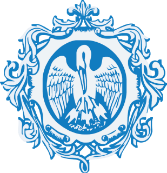 Инструкция по делопроизводству РГПУ им. А. И. Герцена
Организационно-распорядительные документы
ПРИКАЗ
Текст приказа по основной деятельности состоит из двух частей: констатирующей (преамбулы) и распорядительной. Текст приказа по личному составу может состоять только из распорядительной части.
В констатирующей части кратко излагаются цели и задачи, факты и события, послужившие основанием для издания приказа. Она может начинаться словами «В целях», «В соответствии», «Во исполнение» и т.д.
Констатирующая часть (преамбула) приказа отделяется от распорядительного слова «ПРИКАЗЫВАЮ», которое печатается с новой строки прописными буквами.
Распорядительная часть приказа по основной деятельности должна содержать четкое перечисление предписываемых действий с указанием конкретного исполнителя каждого действия и сроков исполнения. Применение расплывчатых формулировок, перегруженных знаками препинания и причастными оборотами, не допускается. Распорядительная часть приказов по личному составу излагается в соответствии с типовыми формулировками. Распорядительная часть может делиться на пункты и подпункты, которые нумеруются арабскими цифрами. Действия однородного характера могут быть перечислены в одном пункте. В качестве исполнителей указываются структурные подразделения или конкретные должностные лица. Последние пункты распорядительной части приказа по основной деятельности содержат сведения о должностных лицах, на которых возлагается контроль исполнения приказа и о должностных лицах, на которых возлагается ответственность за исполнение приказа.
12
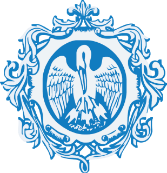 Инструкция по делопроизводству РГПУ им. А. И. Герцена
Организационно-распорядительные документы
ПРИКАЗ
Если приказ изменяет, отменяет или дополняет ранее изданный документ или какие-то его положения, то один из пунктов распорядительной части текста должен содержать ссылку на отменяемый документ (пункт документа) с указанием его даты, номера и заголовка. Текст пункта должен начинаться словами «Признать утратившим силу...».
Текст приказа должен печататься только на лицевой стороне листа. Лист согласования печатается на оборотной стороне листа.
РАСПОРЯЖЕНИЕ
Распоряжение – распорядительный документ, издаваемый ректором или уполномоченным им должностным лицом по вопросам информационно-методического характера, а также по вопросам организационно-оперативного управления деятельностью Университета.
Распоряжения готовятся в соответствии с приказами от 11.11.2016 № 7606 «О распределении полномочий между проректорами в части издания локальных актов РГПУ им. А. И. Герцена», от 08.12.2016 № 8673 «Об утверждении порядка оформления локальных актов университета».
13
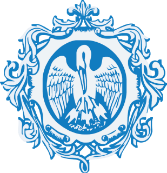 Инструкция по делопроизводству РГПУ им. А. И. Герцена
Информационно-справочные документы
Справки могут содержать информацию о фактах и событиях служебного характера и выдаваемые заинтересованным гражданам и учреждениям, удостоверяющие какой-либо юридический факт.
Докладная записка – документ, адресованный ректору, проректорам университета или руководителю структурного подразделения в порядке подчиненности и информирующий его о ситуации или факте выполненной работы, содержащий выводы и предложения исполнителя. Докладная записка имеет констатирующую часть с описанием фактов или ситуации и части с изложением предложений или просьб.
Служебная записка – документ, составляемый работником или руководителем подразделения по вопросам материально-технического характера, информационного или хозяйственного обеспечения и адресуемый руководителю или специалисту другого структурного подразделения.
Объяснительная записка – документ, поясняющий содержание отдельных положений основного документа или объясняющий причины какого-либо события, факта, поступка.
Аналитическая записка – документ, содержащий обобщенные данные о проведенном исследовании или анализе.
Докладные, служебные, объяснительные, аналитические записки оформляются на чистых листах бумаги с необходимыми реквизитами по установленному образцу.
14
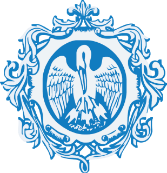 Номенклатура дел РГПУ им. А. И. Герцена
Номенклатура дел – систематизированный перечень названий дел, создаваемых в Университете в течение календарного года, с указанием сроков их хранения, утвержденный ректором или уполномоченным им должностным лицом.
Номенклатура дел структурного подразделения – систематизированный перечень названий дел, образующихся в них в течение календарного года, согласованный с отделом архива, уполномоченным структурным подразделением в сфере делопроизводства и утвержденный руководителем структурного подразделения.
Номенклатура дел структурного подразделения составляется работником, ответственным за ведение делопроизводства структурного подразделения, согласовывается с отделом архива, уполномоченным структурным подразделением в сфере делопроизводства, подписывается руководителем подразделения и представляется в уполномоченное структурное подразделение в сфере делопроизводства.
Каждое дело, включенное в номенклатуру, имеет указание срока хранения документов, помещенных в него. Номенклатура дел используется вместо описи как учетный документ при сдаче в отдел архива дел со сроками хранения до 10 лет включительно и служит основой при состав­лении описи на дела постоянного хранения и со сроками свыше 10 лет.
15
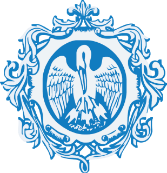 Номенклатура дел РГПУ им. А. И. Герцена
16
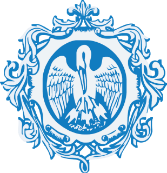 Спасибо за внимание!
17